Overview of the 2023 New Jersey Student Learning Standards for English Language Arts
Office of Standards
Division of Teaching and Learning
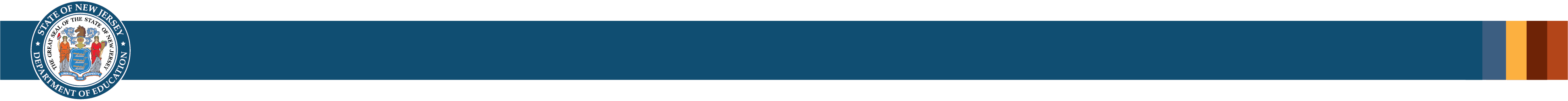 Contents
Implementation date
New features of the 2023 NJSLS-ELA
Restructuring of the 2023 NJSLS-ELA
Summary of Revisions and Examples
Resources and supports
2
Adoption and Implementation
NJSLS-ELA were adopted by the State Board of Education on October 4, 2023.
The NJSLS-ELA will be implemented by LEAs in September, 2024.
3
New Features of the NJSLS-ELA
An integrated vision has been crafted to describe how an ELA education in New Jersey will prepare students to meet the demands of college and career and engage as productive American citizens with global responsibilities. 
New ELA Practices describe the capacities held by students who have progressed through a kindergarten through grade 12 English Language Arts program in New Jersey, including:
Developing responsibility for learning
Adapting Communication
Valuing Evidence in Argumentation
Building Knowledge
Leveraging Technology
Understanding Self and Others
4
Restructuring the NJSLS - ELA
2016 NJSLS-ELA
Reading Foundation Skills (K–5)
Companion Standards (6–12)
Writing
Language
Reading
Speaking and Listening
Reading in History, Social Studies, Science and Technical Subjects
Literary Text
Writing in History, Social Studies, Science and Technical Subjects
Informational Text
2023-NJSLS-ELA
Speaking and Listening
Language
Reading
Writing
Foundational Skills: Reading
Literary Text
*The Companion Standards (6–12) were meaningfully integrated into the Reading Informational Text expectations.
Foundational Skills: Writing
*Informational Text
Text Version of Diagrams in Slide 5
2016 NJSLS-ELA
2023 NJSLS-ELA
Four domains:
Reading
Writing
Speaking and Listening
Language
Reading domain:
Literary texts
Informational Texts
Language domain:
Foundation skills: reading
Foundational skills: writing
Four domains plus either:
Foundational Skills: Reading (Grades K–5); or
Companion Standards (Grades 6–12).
Four domains:
Reading, 
Writing,
Language, and 
Speaking and Listening.
Reading Domain:
Literary Texts
Informational Texts
Companion Standards:
Reading in history, social studies, science, and technical subjects
Writing in history, social studies, science, and technical subjects
6
Structural Terms (1 of 4)
Domain: A category of related standards within English Language Arts. The ELA Domains are Language, Reading, Writing, and Speaking & Listening.
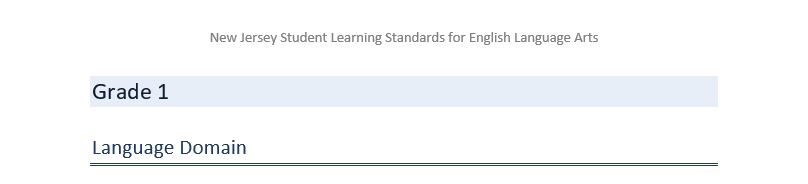 7
Structural Terms (2 of 4)
Strand: Broad ideas developed over the course of Kindergarten through 12th grade that support students in meeting the Anchor Statements and Performance Expectations
Reading Domain Anchor Statements
Reading: Text complexity and the growth of comprehension
(CR) Close Reading of Text: By the end of grade 12, read closely to determine what the text says explicitly and to make logical inferences and relevant connections from it; cite specific textual evidence when writing or speaking to support conclusions drawn from the text.
(CI) Central Ideas and Themes of Texts: By the end of grade 12, determine central ideas or themes of a text and analyze their development; summarize the key supporting details and ideas.
8
Structural Terms (3 of 4)
Anchor Statement: Expectations to be met for students to be prepared for post-elementary or post-secondary success.
Anchor Statements for Foundational Skills: Reading Language and Foundational Skills: Writing Language are to be met by the end of grade 5.
Anchor Statements for all other Domains and Strands are to be met by the end of grade 12.
(WF) Foundational Skills: Writing Language: By the end of grade 5, develop understanding and conceptual knowledge of print, phonological processing, letter formation and handwriting, and other basic conventions of the English writing system.
(SS) System and Structure of Language: By the end of grade 12, demonstrate command of grammar and usage, capitalization, punctuation, and spelling.
(KL) Knowledge of Language: By the end of grade 12, apply knowledge of language and command of vocabulary to understand how language functions in different contexts, to make effective choices for meaning or style, and to comprehend more fully when reading or listening.
9
Structural Terms (4 of 4)
Standard: Performance expectations to be met by the end of a grade level or a grade band.
RL.CR.7.1. Cite several pieces of textual evidence and make relevant connections to support analysis of what a literary text says explicitly as well as inferences drawn from the text.
RI.CR.7.1. Cite several pieces of textual evidence and make relevant connections to support analysis of what an informational text says explicitly as well as inferences drawn from the text.
10
How Standards Are Coded
RL = Reading Literature
CR = Close Reading of Text
RL.CR.K.1 With prompting and support, ask and answer questions about key details in a literary text (e.g., who, what, where, when, why, how).
1 = Standard #1
K = Kindergarten
11
Structural Revisions: Language Domain
Language Domain
12
Language Domain: Reading Foundations
The 2023 NJSLS-ELA prioritize the Language Domain to underscore the critical importance of developing Foundational Reading skills in grades K–5. 
K–5 Foundational Reading Skills (2023 additions):
Decoding and encoding words
Analyzing word parts
Reinforcing awareness of segments of sounds in speech and how they link to letters
Developing reading accuracy, fluency, and comprehension
Highlighting broad oral language skills
13
K–5 Foundational Reading Example
14
Language Domain: Writing Foundations
The 2023 NJSLS-ELA prioritize the Language Domain to underscore the critical importance of developing Foundational Writing standards to complement the K–5 Foundational Reading standards.
K–5 Foundational Writing Skills (new in the 2023 NJSLS-ELA)
 Emphasizing sound-letter basics
Advancing letter formation skills and stamina-building
Developing encoding and spelling skills
Using elements of grammar, syntax, and punctuation in sentence composition
Facilitating development of writing skills and habits
15
K–5 Foundational Writing Example
16
Structural Revisions: Reading Domain
Language Domain
17
Reading Domain: Revisions
Meaningfully integrates Companion Standards for Reading in History, Social Studies, Science, and Technical Subjects into Reading: Informational Text expectations for grades 6–12.
Modifies redundant standards that were repeated across multiple grade levels.
Clarifies changes in developmental complexity across grades.
Delineates skills and knowledge related to literary text and informational text, including features and structures unique to each kind of text.
18
Reading Domain Example A: 2016
19
Reading Domain Example A: Revised
20
Reading Domain Example B: 2016
21
Reading Domain Example B: Revised
22
Literary and Informational Text Standards
23
Structural Revisions: Writing Domain
Language Domain
24
Writing Domain: Revisions
Meaningfully integrates Companion Standards for Writing History, Science, and Technical Subjects into Writing expectations for grades 6–12.
Delineates skills and knowledge related to types of writing, including eliminating redundancy and clarifying changes in developmental complexity across grade levels.
Recognizes significant digital and virtual shifts in communication since the 2016 NJSLS-ELA by integrating and amplifying digital, interactive, graphic, and other non-traditional text formats.
25
Writing Domain Example A: 2016
26
Writing Domain Example A: Grades 9–10 Revised
27
Writing Domain Example A: Grades 11–12 Revised
28
Writing Domain Example B
29
Writing Domain Example C
30
Structural Revisions: Speaking & Listening Domain
31
Climate Change in NJSLS-ELA
Standards accompanied by this icon:
May be leveraged in support of climate change instruction
Represent opportunities to integrate age-appropriate climate change education and resources
May be used to support interdisciplinary learning opportunities.
32
Support and Resources
Reading Acceleration Professionally Integrated Development (RAPID/RAPID+) will provide professional development resources in literacy in early and upper elementary grades
STAMP (Standards Transparency and Mastery Platform) supports appearing in the coming weeks and months
33
What questions do you have?
Have questions? 
Please email questions to ELA@doe.nj.gov
34
Follow Us on Social Media!
Instagram: @newjerseydoe
Facebook: @njdeptofed
LinkedIn: New Jersey Department of Education
X: @NewJerseyDOE
YouTube: @newjerseydepartmentofeduca6565
Threads:@NewJerseyDOE
35